Физика элементарных частиц
Ученые продолжают поиск ответа на вопрос: 
из каких частиц состоит вся материя?
Путь «вглубь материи» не завершен…
Элементарная частица – микрообъект, который невозможно расщепить на составные части
Первый этап развития физики частиц
От электрона до позитрона: 1897-1932гг. 

Список элементарных частиц был невелик:
 три частицы – электрон, протон, нейтрон  – входят в состав всех атомов; 
фотон  (квант электромагнитного поля) участвует во взаимодействии заряженных частиц и процессах излучения и поглощения света
Второй этап развития физики частиц
От позитрона до кварков: 1932-1964гг. Начался после Второй мировой войны с открытия пи-мезона в космических лучах.
Все элементарные частицы превращаются друг в друга.
Начиная с этого года была открыта не одна сотня элементарных частиц.
Третий этап развития физики частиц
От гипотезы о кварках 1964г. до наших дней.
Большинство элементарных частиц имеет сложную структуру.
Третий этап развития физики частиц начался, когда М. Гелл-Манн и независимо Дж. Цвейг предложили модель строения сильновзаимодействующих частиц из фундаментальных частиц – кварков.
Число различных кварков равно шести.
Частицы и античастицы
Элементарные частицы существуют в 
2х разновидностях
частица
античастица
Античастицы(ā) – элементарная частица имеющая (по отношению к частице) равную массу покоя, одинаковый спин, время жизни и противоположный заряд.
Первая античастица обнаружена в 1932г. американским физиком К.Андерсоном в космическом излучении. Эту античастицу электрона назвали позитроном
С 1932г. открыто более 400 элементарных частиц. 
Для классификации используют:
 электрический заряд, 
спин (собственный момент количества движения), 
время жизни,
виды взаимодействия.
Взаимопревращение элементарных частиц
ОСНОВНОЕ СВОЙСТВО ЭЛЕМЕНТАРНЫХ ЧАСТИЦ
ВО ВТОРОЙ ПОЛОВИНЕ 20 ВЕКА ВЫЯСНИЛОСЬ, ЧТО ПРИ СТОЛКНОВЕНИЯХ ЧАСТИЦ ОНИ НЕ «РАСКАЛЫВАЮТСЯ» НА БОЛЕЕ ПРОСТЫЕ ЧАСТИЦЫ, А ВМЕСТО ЭТОГО РОЖДАЮТСЯ НОВЫЕ ЧАСТИЦЫ
Аннигиляция – процесс взаимодействия элементарной частицы с ее античастицей, в результате которой они превращаются в γ-кванты (фотоны) или другие частицы.
   е- + е+→ 2 γ
    Один γ-квант не образуется т.к. одновременно должны быть выполнены законы сохранения импульса и энергии.

Рождение пары – процесс обратный аннигиляции
γ  е-  +  е+
Открываемые частицы по-прежнему называли элементарными. Но как заметил Ферми, становилось все более очевидным, что понятие «элементарная» относится скорее к уровню наших знаний, чем к истинной природе частицы
Классификация по видам взаимодействия
Элементарные частицы
адроны
лептоны
Адроны – элементарные частицы, участвующие в сильном взаимодействии (протоны, нейтроны и еще более сотни вновь открытых частиц)
Лептоны – фундаментальные частицы, не участвующие в сильном взаимодействии (12 частиц – 6 частиц и 6 античастиц). (электрон, нейтрино …)
Структура адронов
Адроны
 
    барионы-                             мезоны-
 состоят из 
          3 кварков                                                  кварка и антикварка
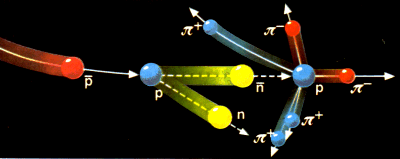 Кварки
имеют дробный электрический заряд 
u – кварк  +2/3 е   d – кварк  -1/3 е
Протон uud,  нейтрон udd
При увеличении расстояния между ними сила притяжения неограниченно возрастает, при разрыве связи рождаются новые кварки и антикварки, которые могут объединиться в новые адроны.
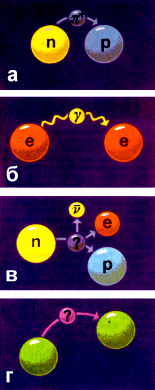 Характеристики кварков
Цветовой заряд (цвет): 
красный, 
зеленый, 
синий.
Аромат кварков: 
s - странный, 
c - очаровательный, 
b - красивый, 
t – правдивый


Существуют 6 кварков и 6 антикварков, каждый из которых может иметь три цвета. Свободные кварки не наблюдаемы.
Фундаментальные частицы и фундаментальные взаимодействия
Фундаментальные частицы –
 бесструктурные частицы, которые не удалось описать как составляющие. Это
лептоны
кварки
Типы взаимодействия элементарных частиц
Сколько существует частиц – переносчиков взаимодействия?
Общее число частиц 13 (8 глюонов, фотон, три векторных бозона и гравитон)
ГЛАВНОЕ
Фундаментальное свойство элементарных частиц – их взаимопревращаемость
Для всех типов взаимодействия элементарных частиц выполняются законы сохранения энергии, импульса, момента импульса и электрических зарядов.
В настоящее время считается, что истинно элементарными частицами являются 6 лептонов и 6 антилептонов.
Адроны согласно современным представлениям, состоят из кварков (с дробными электрическими зарядами(+2/3е и -1/3е) и антикварков
Д.З.§28
Домашнее задание.§§114,115